Усна та письмова нумерація чисел 21 - 100
Утворення чисел першої сотніПрактичні вправи
Полічіть від 11 до 24.

Проілюструйте числа намистинками.
10
20
1
2
3
4
5
6
7
8
9
4
1
2
3
Практичні вправи
Покладіть 3 стрижні – десятки, та 6 намистинок - одиниць.

Позначте картками відповідне число
Прочитаємо число: 3 десятки – це число тридцять, та ще 6 одиниць – буде тридцять шість.
Скільки в ньому десятків? Покажіть десятки.
Скільки в ньому одиниць? Покажіть одиниці.
30
6
Практичні вправи
Проілюструйте намистинками число 72.
Скільки в числі 72 одиниць?
 Яка цифра в записі числа позначає одиниці?
Скільки в числі 72 десятків? 
Яка цифра в записі числа позначає десятки?
70
2
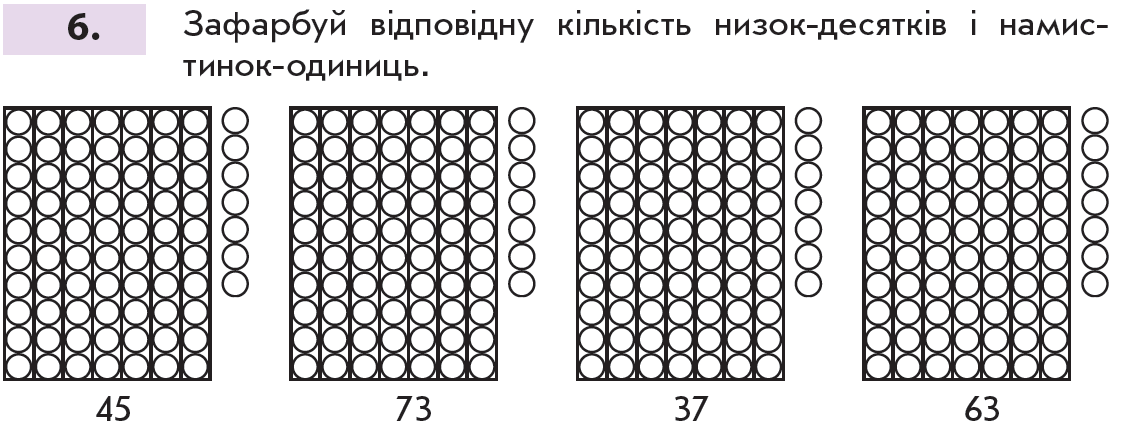 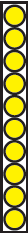 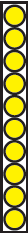 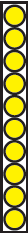 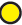 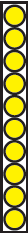 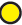 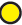 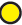 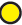 Назви чисел першої сотні
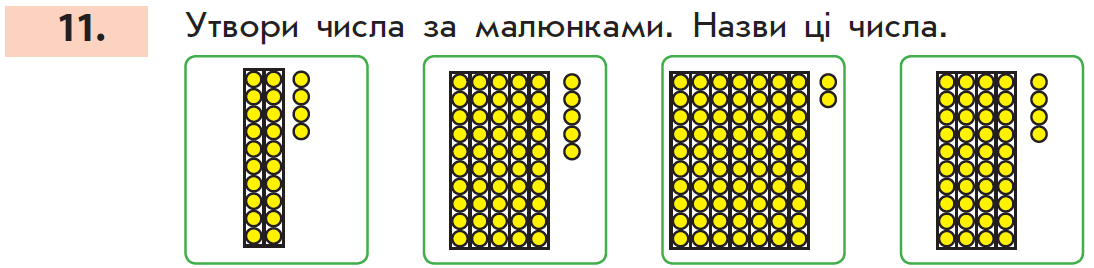 Порядок чисел першої сотні
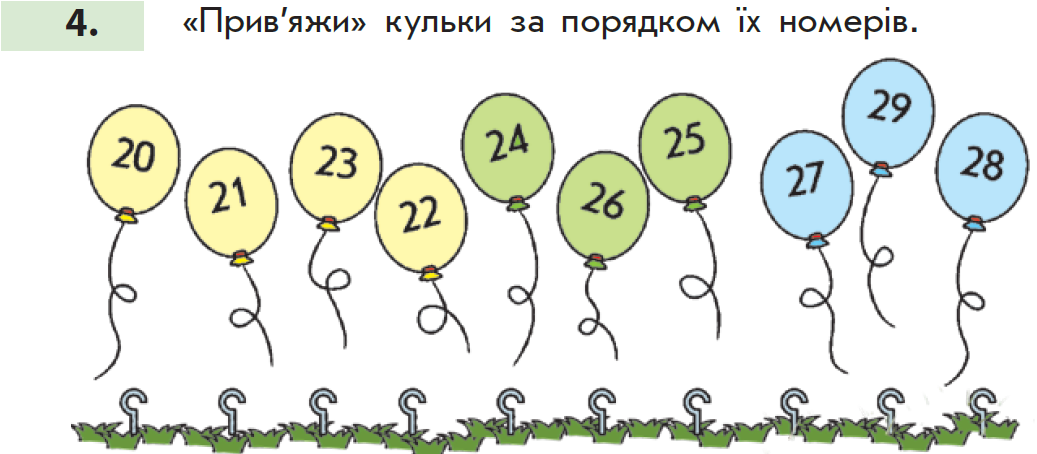 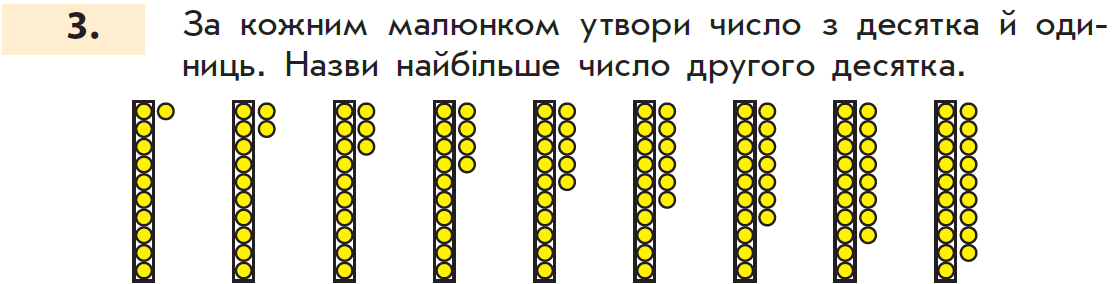 Порядок чисел першої сотні
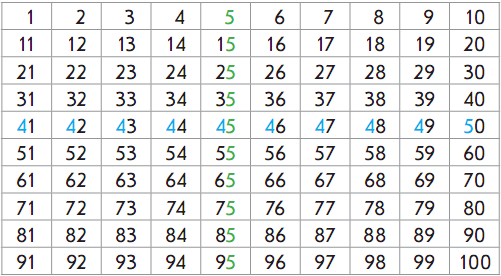 Розрядний склад числаПрактичні вправи
Що означає цифра 6 в записі числа 36?
Скільки треба покласти стрижнів-десятків?
Скільки треба покласти намистинок-одиниць?
Що означає цифра 3?
Познач картками число 36.
30
6
Розрядний склад числаПрактичні вправи
Скільки в числі одиниць?
На якому місці справа наліво записуємо число десятків?
Покажіть одиниці.
Скільки в ньому десятків?
Скільки треба покласти стрижнів?
Скільки треба покласти намистинок?
Покажіть десятки.
Познач картками число 72.
На якому місці справа наліво записуємо число одиниць?
70
2
Запис чисел першої сотні
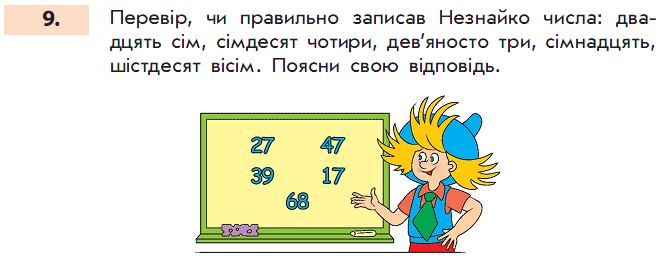 3
5
Порядок чисел першої сотні. Запис чисел
Наступне та попереднє число
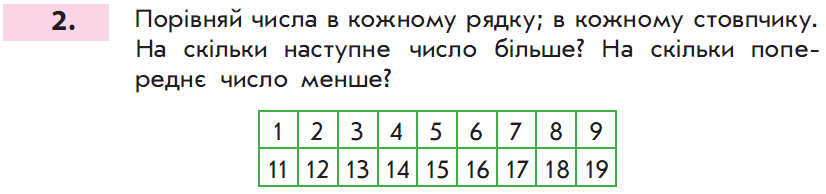 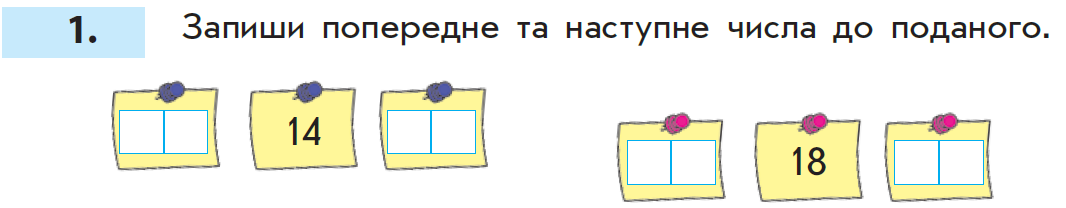 Наступне та попереднє число
- 1
+ 1
- 1
+ 1
- 1
+ 1
78
79
80
59
60
61
40
41
42
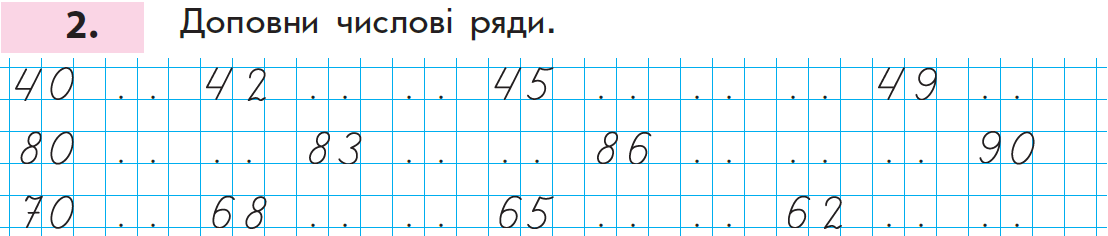